Engaging Students as Entrepreneurs in local communities
Student Engagement in Knowledge Exchange for Civic Good Conference


Adrian Bossey, Marcus Simmons, Chloe Lingard, John Lewis
8th July 2022
Overview:
Cornwall Business School in context

Launchpad

UG student case study

PG student case study

Discussion
Cornwall Business School – in context
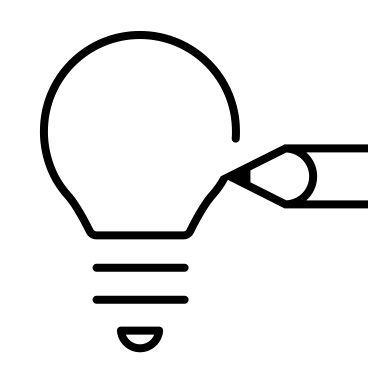 Vision:
To be known as a Civic Business School at the heart of the community – working in partnership with entrepreneurs and SMEs on their road to success

Thematic areas of research focus:
Entrepreneurship and Small and Medium-Sized Enterprises (SMEs)
Events & Tourism
University-Based Incubation
UG Courses
BA(Hons) Creative Events Management
3 year course
BSc(Hons) Business & Entrepreneurship
3 year course
BSc(Hons) Business & Digital Marketing  
3 year course
BA(Hons) Sustainable Festival Management
2 year course
BA(Hons) Sustainable Tourism Management
2 year course
BSc(Hons) Business Management
3 year course
BSc(Hons) Business & Marketing
2 or 3 year course
Penryn
Campus
Penryn & Eden Campuses
KEY
On-Line
Doing it for Real
All UG students get the chance to:

Engage with micro placement opportunities
Set up their own business and/or deliver their own events & campaigns
Work to live briefs set by industry
“The business challenges we have had were good real-life experiences” – B&E Graduate (NSS Feedback)
Experience Design UG curricular Civic Engagement
4 Events and Projects
6 Micro-placements
Wellbeing in Experience Management
Demonstrating Sustainability
Creative & Ethical Leadership
Business UG curricular Civic Engagement
Creative & Ethical Leadership 
Collaborative Project: Growth Challenge
Social Action Project
Design Thinking
PG Courses
MSc Entrepreneurship (Launchpad)
MA Creative Events Management (On-line)
MSc Sustainable Business (On-line)
MSc Entrepreneurship
On-Line
Penryn
Campus
KEY
Launchpad & MSc Entrepreneurship - Designed to educate the next generation of entrepreneurs
“Disciplined” Entrepreneurship – informed and driven by research
Human (customer) centred approach to problems, creativity and innovation
A global mindset - understanding of the global nature of business.
21st Century Focus - Broad understanding of global business and tech landscape
We want to create “bullet-proof”, resilient entrepreneurs
Why?
Entrepreneurship is hard (so is social enterprise)
Start-up mortality rates are extremely high
Product failure rates are high
Entrepreneurship is organised chaos – you’re trying to do unprecedented things, to solve problems / pains in the world.
Our Teaching Approach
All modules and assessments are designed for learners on their entrepreneurial journey e.g. design thinking, opportunity mgt, finance, work based project
Interactive workshops, tutorials, informal feedback, formal feedback, industry experts, EIRs
We expect learners to read around the subject and become expert in THEIR domain (~200 hours) – independent learners
Launchpad Venture Studio
Monthly stipend following successful stage gate reviews
Access to market test funds (MTF) for rapid evaluation of ideas
Bi-weekly business coaching reviews
Access to Entrepreneurs in Residence (EIRs)
Access to funding opportunities once incorporated
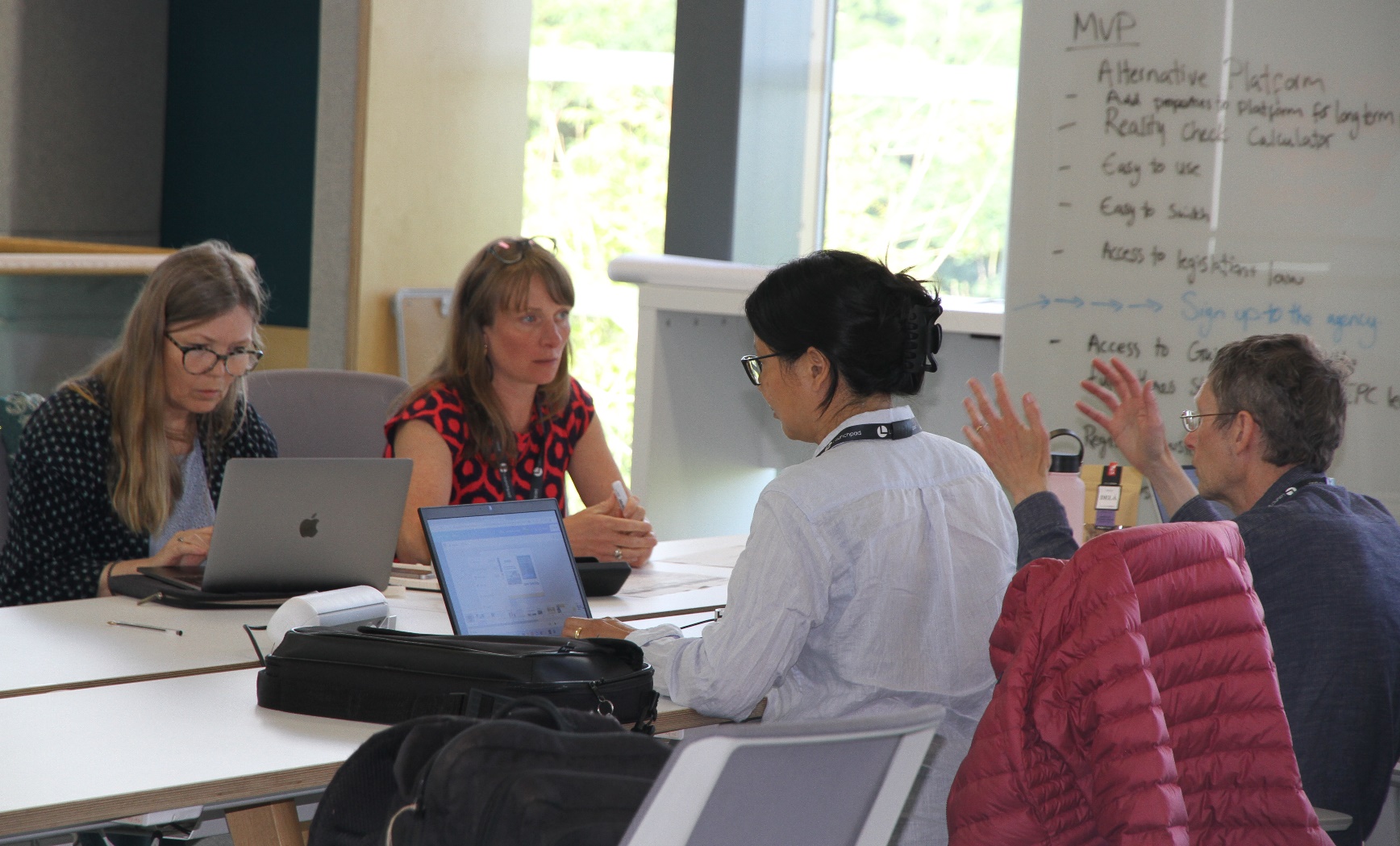 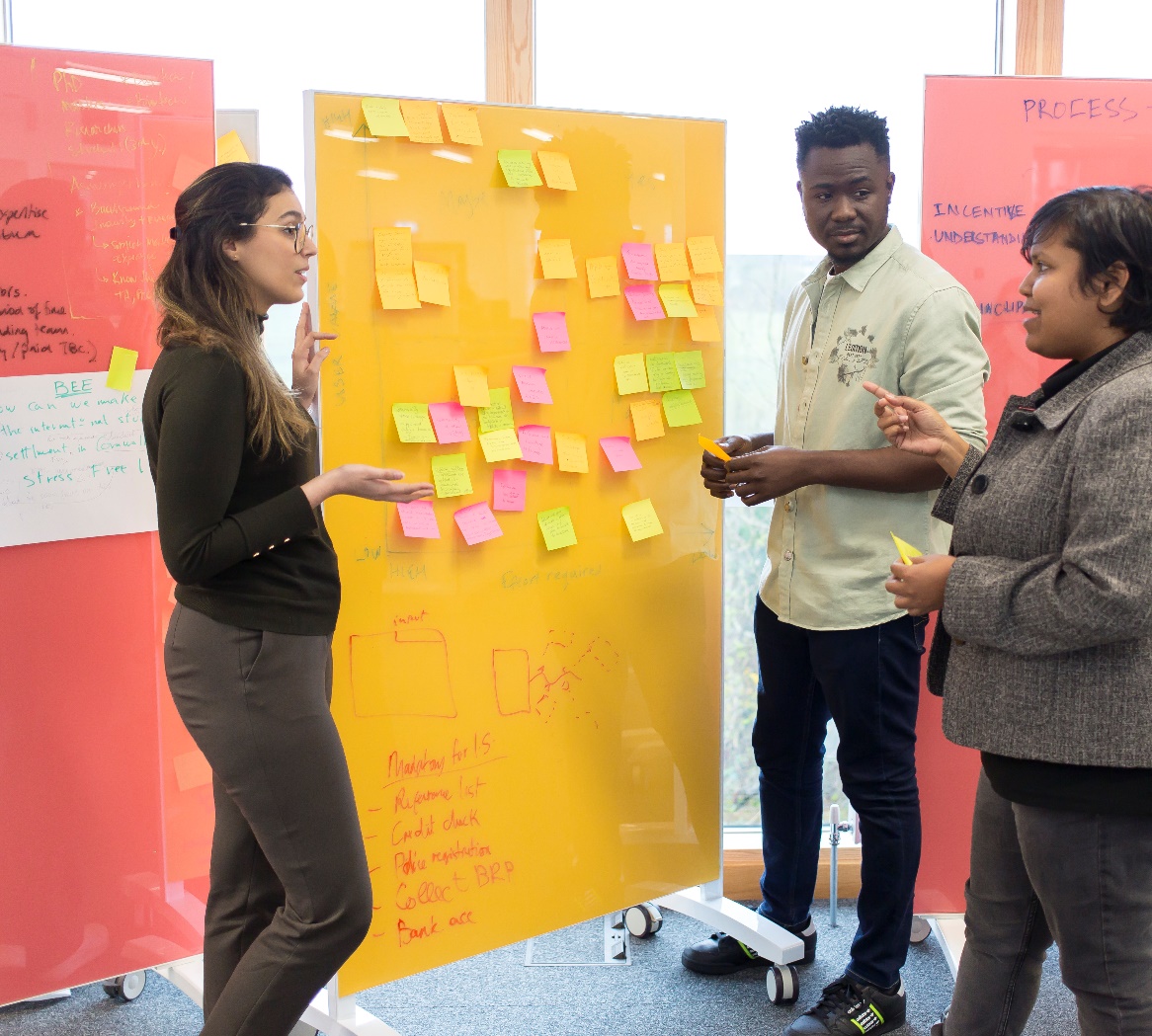 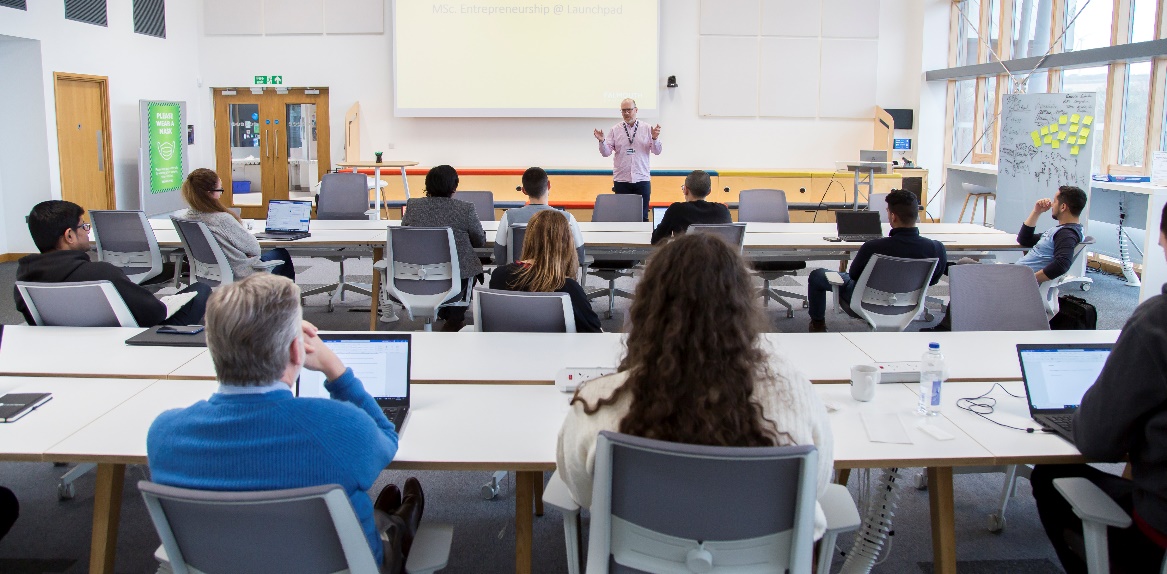 Fantastic facility to catalyse the creative process of business building
UG Student Case Study
Chloe Lingard

BSc(Hons) Business & Management (2Yr) 
MSc Entrepreneurship

Founder, The Sustain Ability Project
Chloe Lingard & TSAP Travel
Chloe Lingard

BSc(Hons) Business & Management (2Yr) 
MSc Entrepreneurship

Founder, The Sustain Ability Project
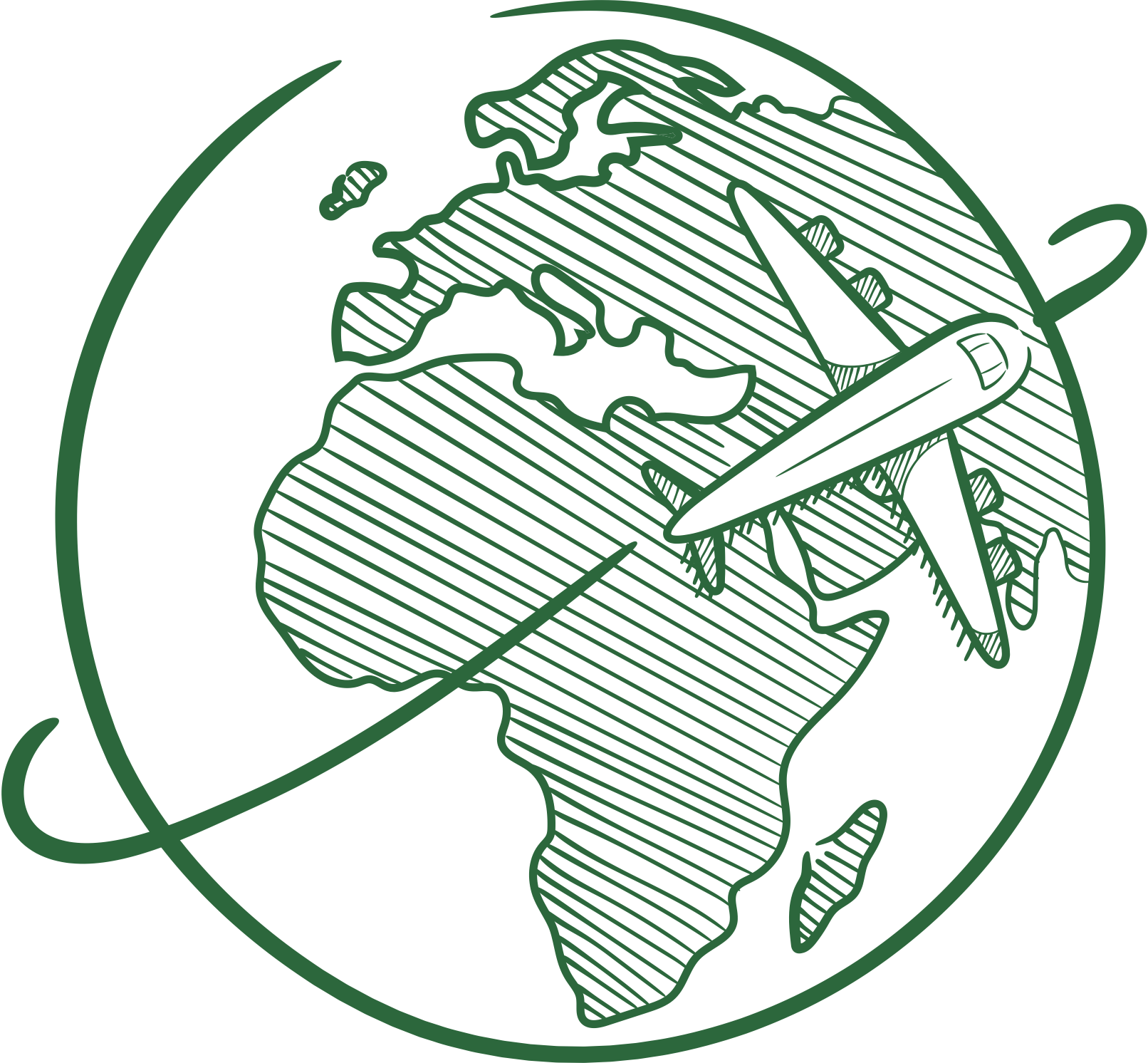 How it evolved...
2019
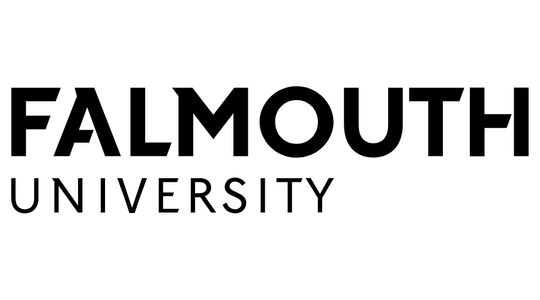 Completed assignments researching sustainability

Aligned assignment research with my business idea

Utilised the university library to support and research the market  

Utilised knowledge developed when employing staff

Worked with external speakers and guest lecturers to support the company
2021
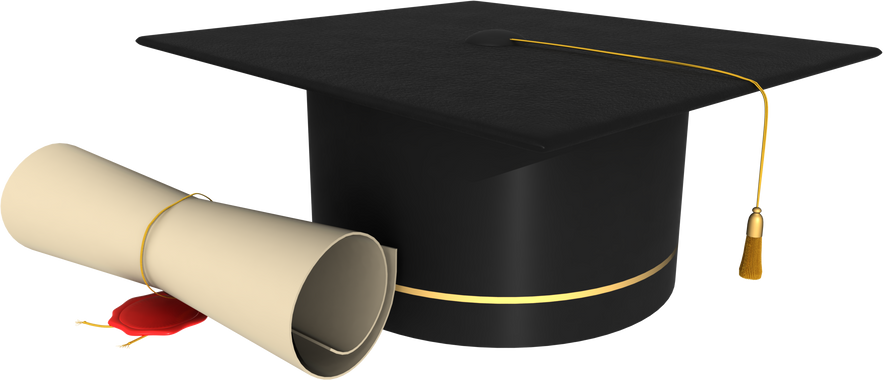 2021
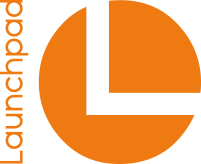 [Speaker Notes: Our solution isn't to ask volunteers to teach English or do marine or wildlife conservation but for them to come to developing countries like Madagascar to share their talents and knowledge with the local community. 

Primarily we are targeting undergraduates and graduates from institutions like Falmouth University, who are keen to share their knowledge and skills with communities that want to learn skills like marketing, photography, tech skills and more, as a way to improve their life for years to come. 
& we believe that this can be carried out around the world]
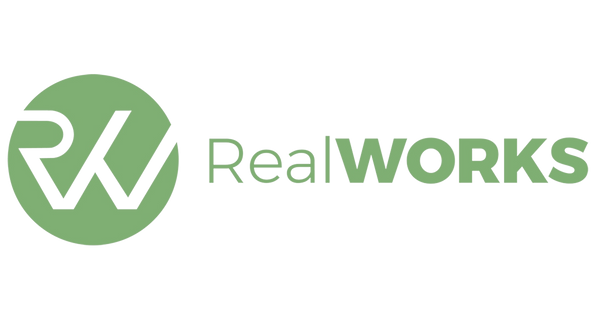 Achievements...
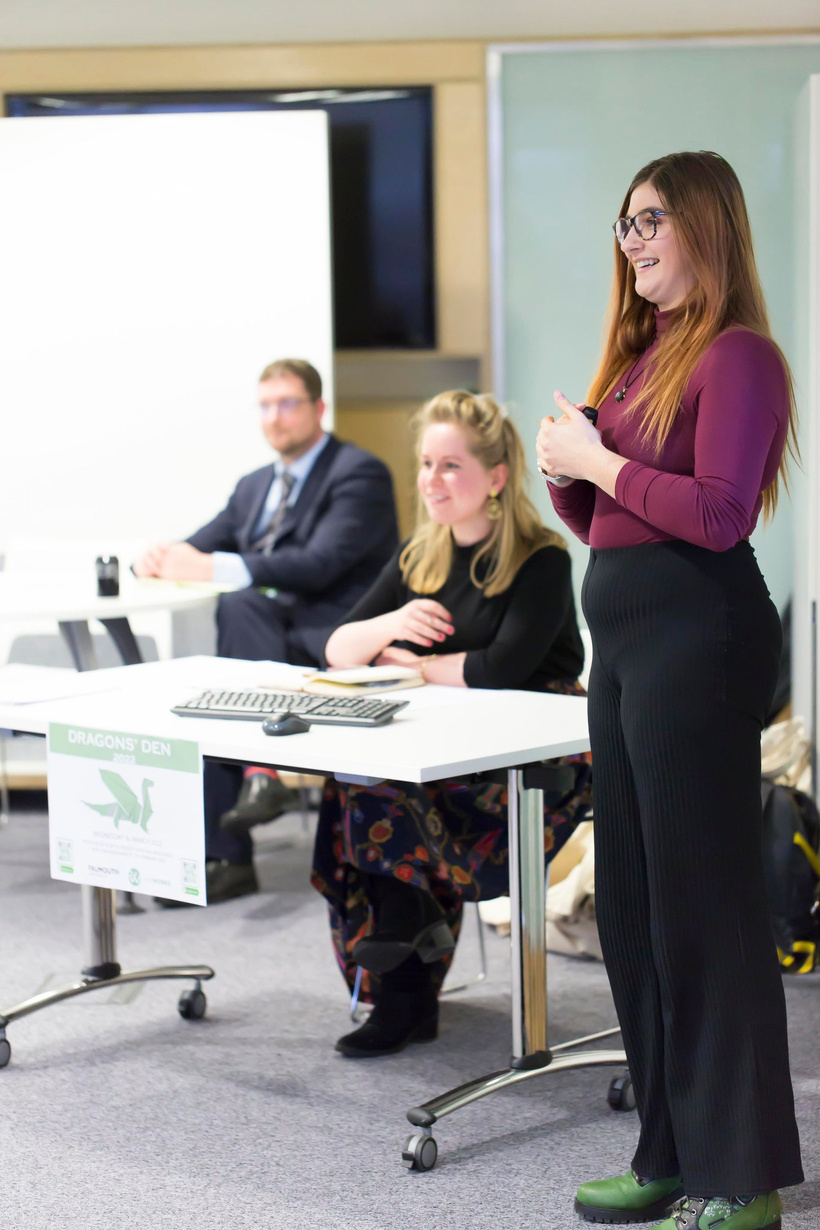 Awarded £2000 in the Dragons Den Competition
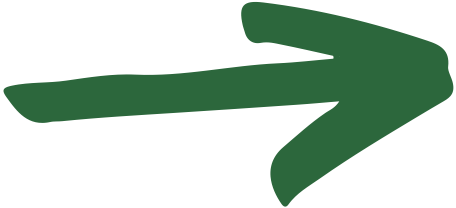 [Speaker Notes: Our solution isn't to ask volunteers to teach English or do marine or wildlife conservation but for them to come to developing countries like Madagascar to share their talents and knowledge with the local community. 

Primarily we are targeting undergraduates and graduates from institutions like Falmouth University, who are keen to share their knowledge and skills with communities that want to learn skills like marketing, photography, tech skills and more, as a way to improve their life for years to come. 
& we believe that this can be carried out around the world]
Moving Forward...
We match  graduate talents with impoverished community needs.
X
+
=
+
Global Change
Graduates
Community Supported
Madagascar
England
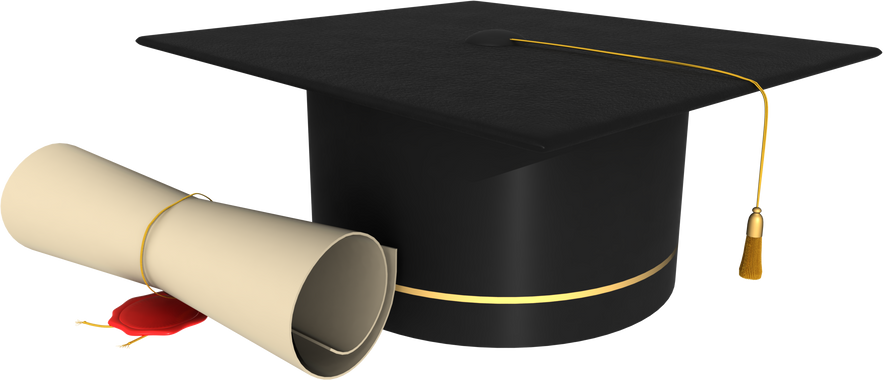 Q&A
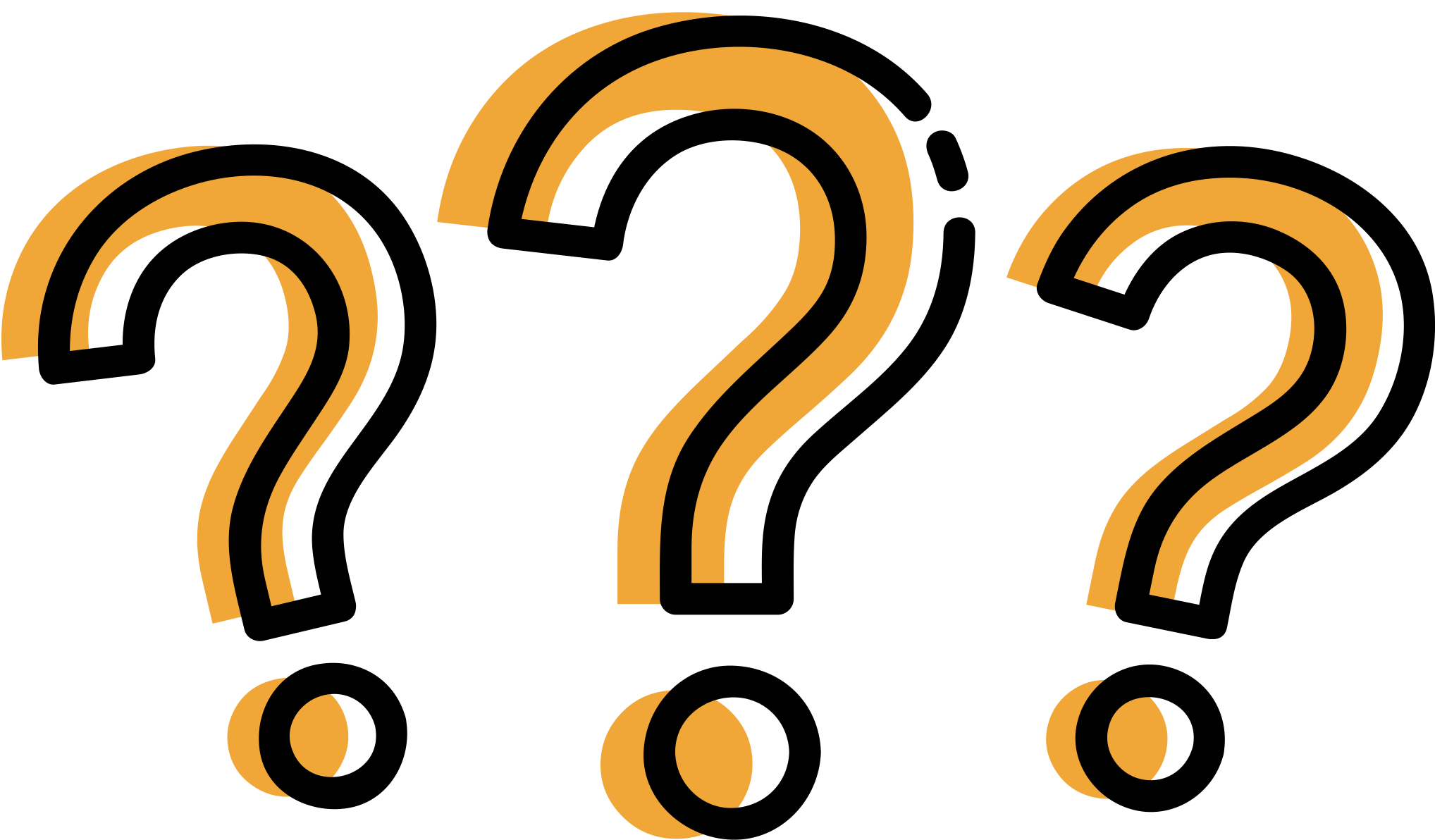 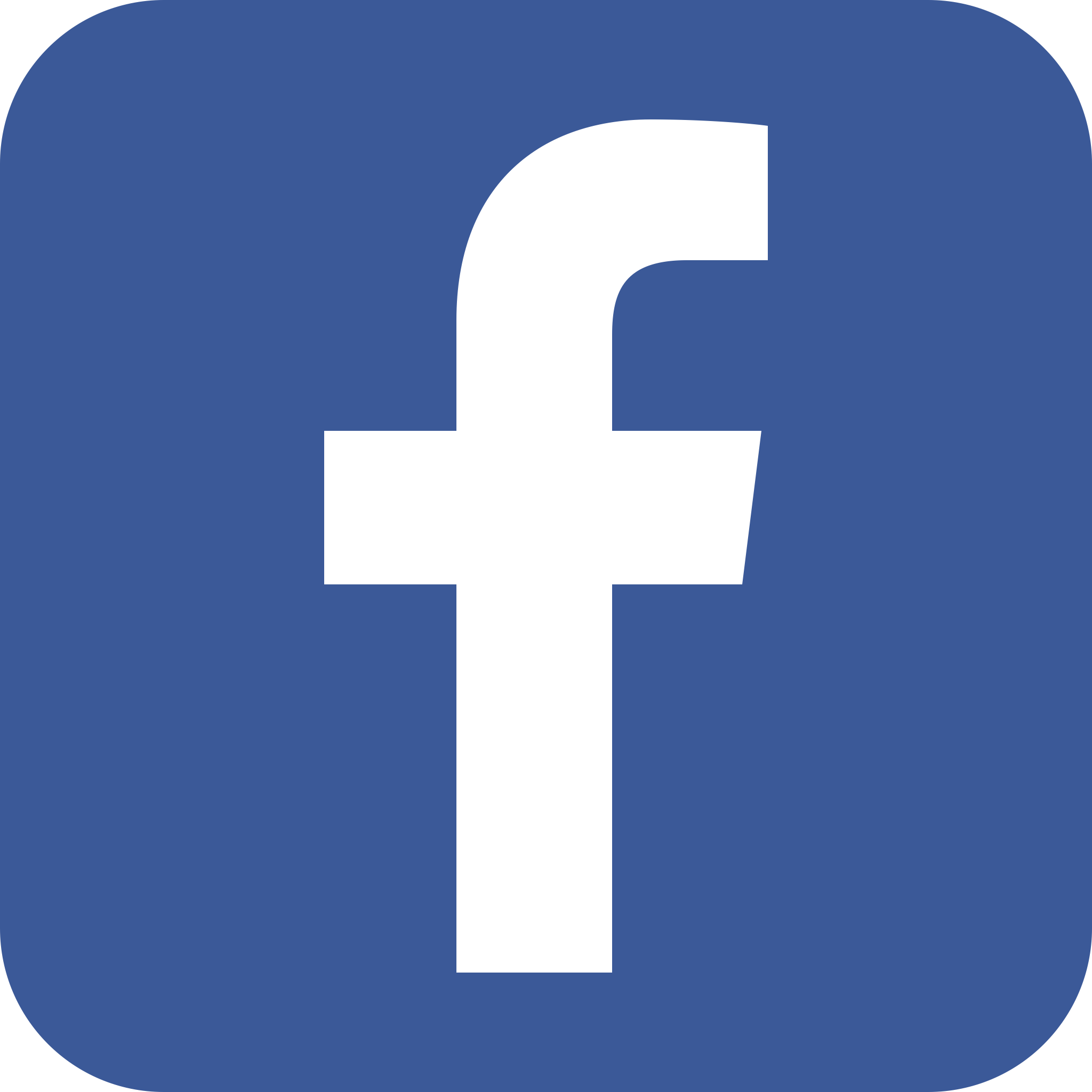 @tsaptravel
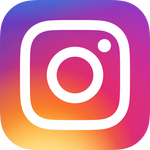 @tsaptravel
PG Student Case Study
John Lewis 

MSc Entrepreneurship & Launchpad 

CIC Director and Co-Founder
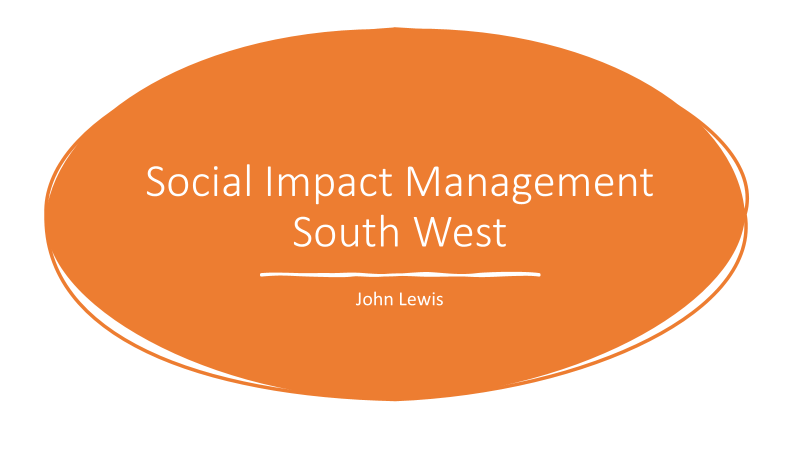 Social Impact ManagementSouth West
John Lewis
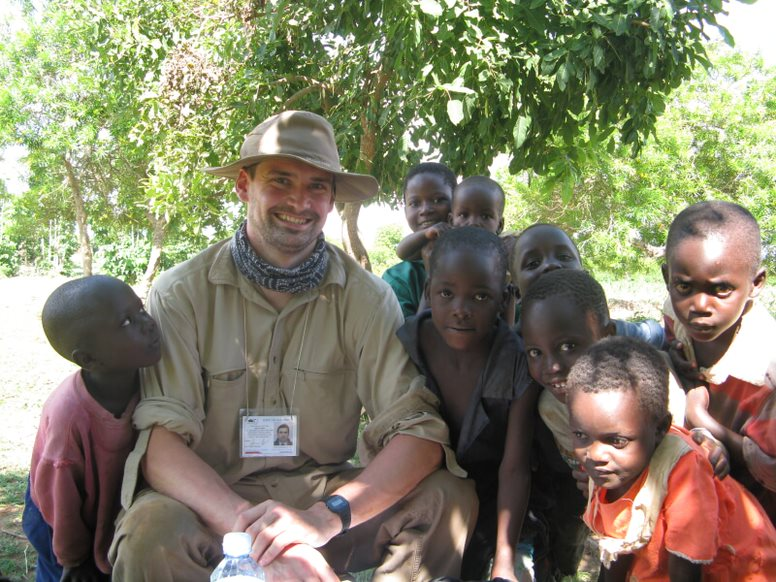 How I came to be at Launchpad?
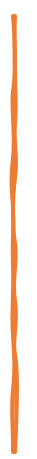 17 Years working and volunteering in the Social and Community Sector 
8 years of support work in Cornwall
2017 Business Degree
Business Development 
CIC Director and Co-Founder
Social Impact
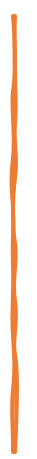 Newspaper clippings
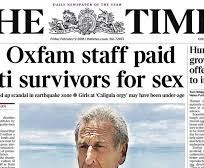 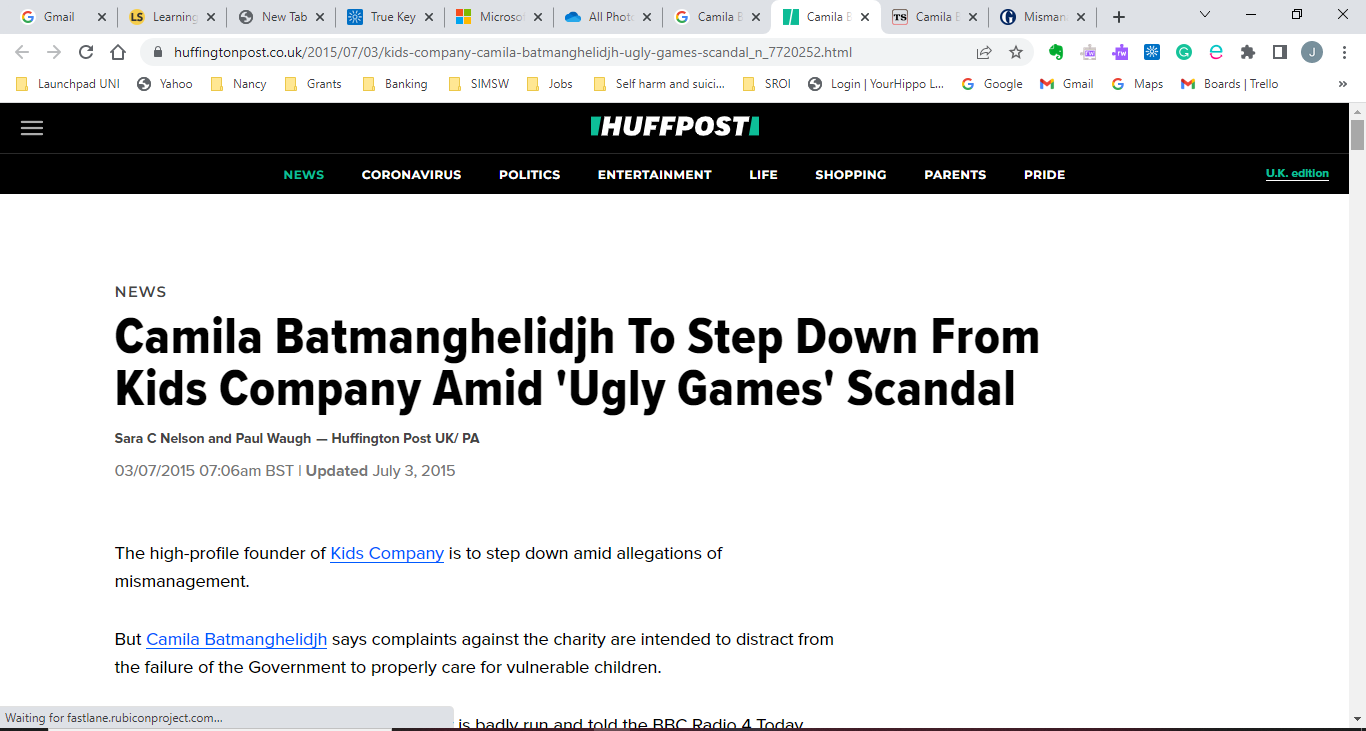 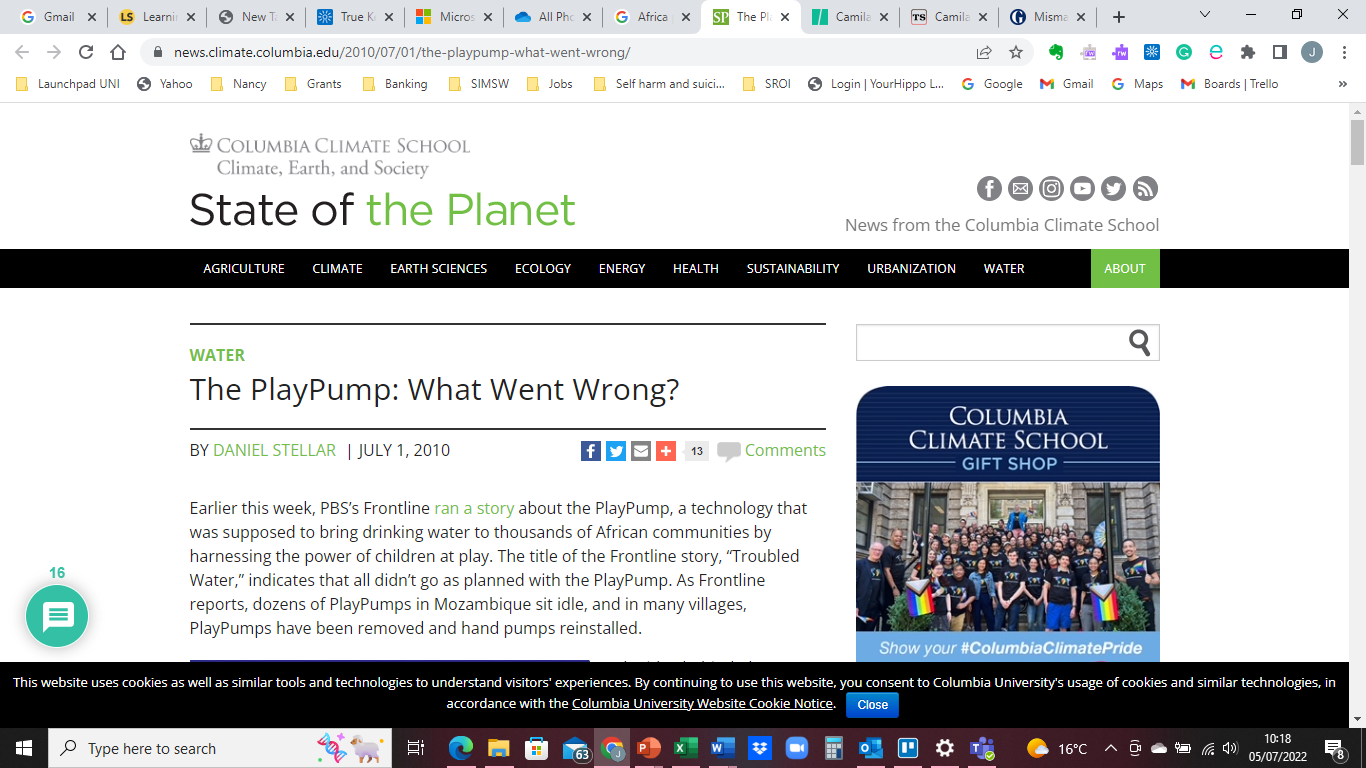 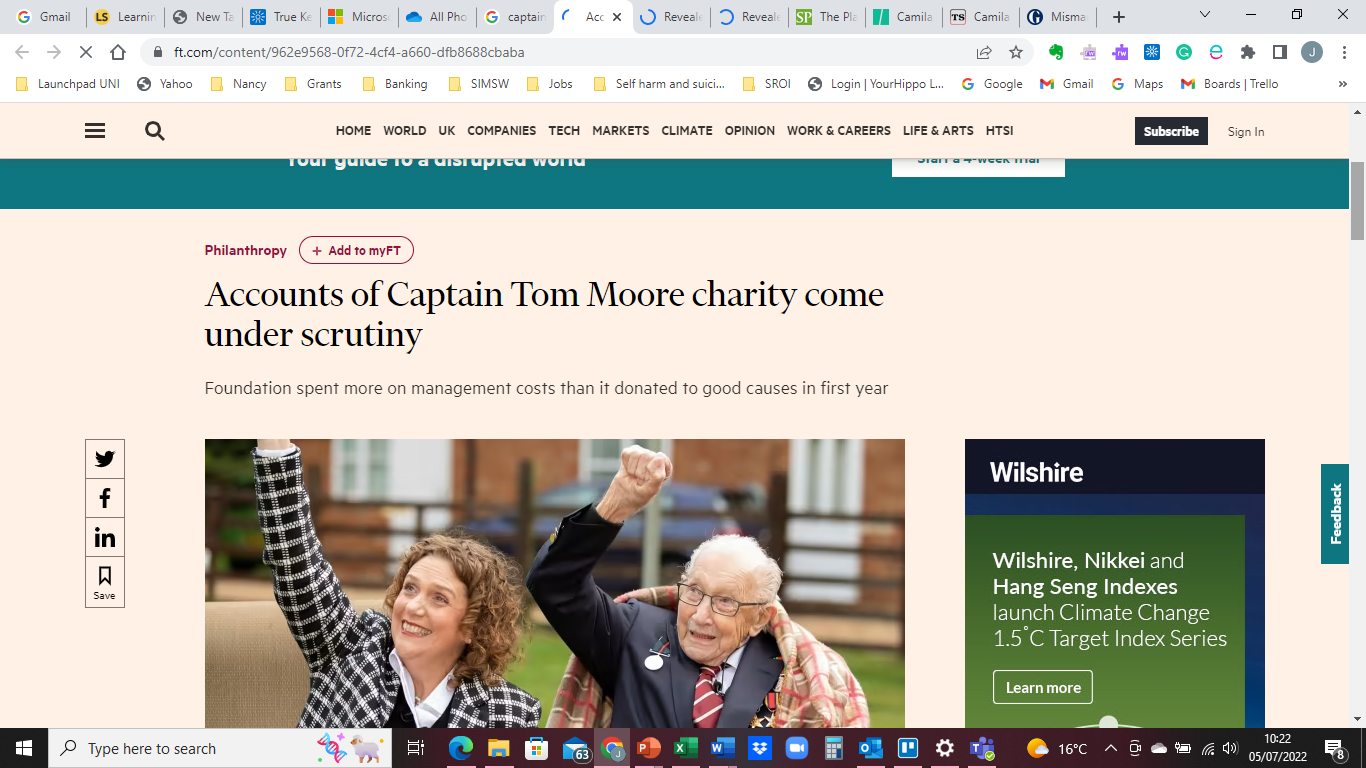 [Speaker Notes: Over my career I have been involved with a range of projects and been lucky to observe the amazing work of individuals and projects. AT the same time I have witness the waste that occurs and where the purpose of an organisations has become detected from from its original vision. 
I’ve also seen and heard examples of good intent gone wrong.]
Social Return on Investment
Social Value UK
Ratio 
Qualitative vs Quantitative 
What has change?
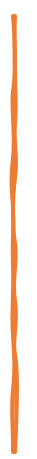 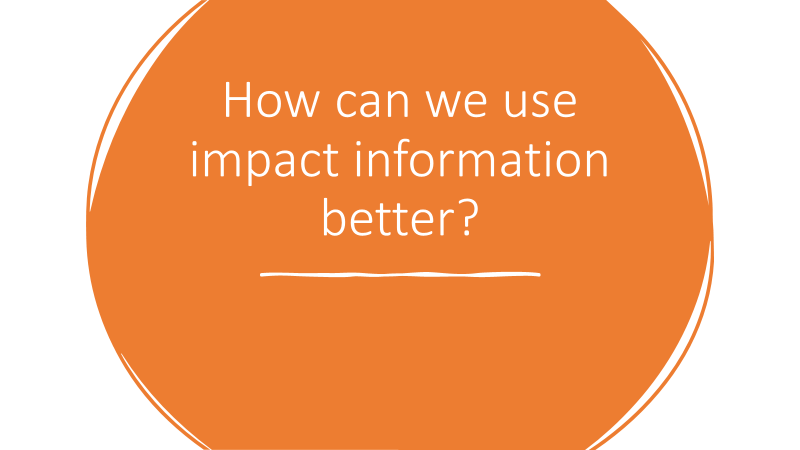 How can we use impact information better?
[Speaker Notes: Impact in design thinking? Creating projects based on an understanding of what the impact will be.
Ethical planning – Thinking about how we can do more with less.
What will be the wider impact?
How can organisation share more information on Impact.]
Thank You
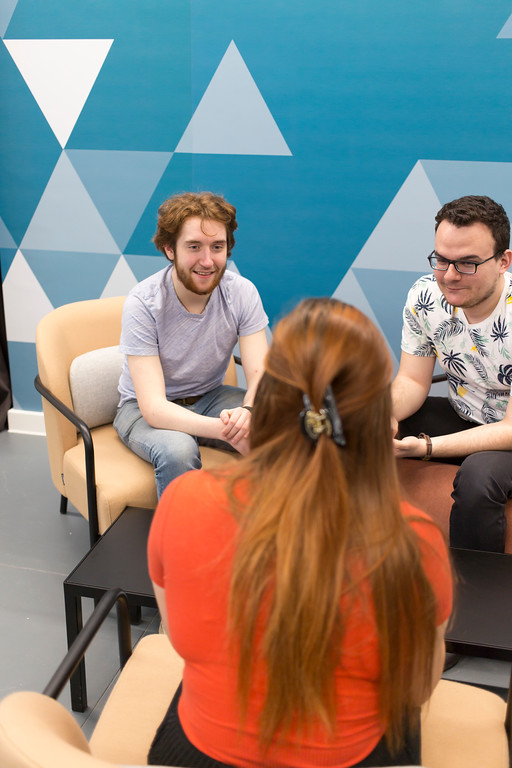 It would be great to discuss this further